First steps in health and social care research seminar
Research Design Service East MidlandsMarch 2022
Building a good research question and team
Dr Shaun Barber
Quantitative Adviser RDS East Midlands
Background
How bad is problem?

What don’t we don’t about this area?
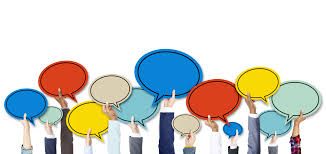 Idea
How would this work help?

What is the size of the change?

Who is calling for this work
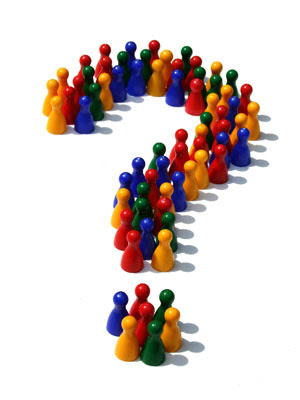 Research question
Make it short

Keep it simple

Check it with public contributors,  social care practitioners, clinicians   etc and reviewers
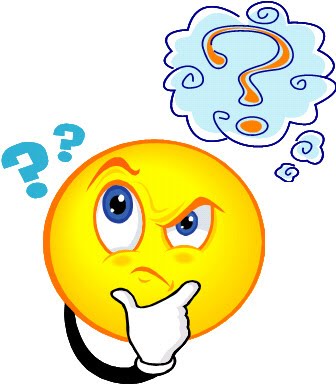 PICO: Quantitative
PICO: Qualitative
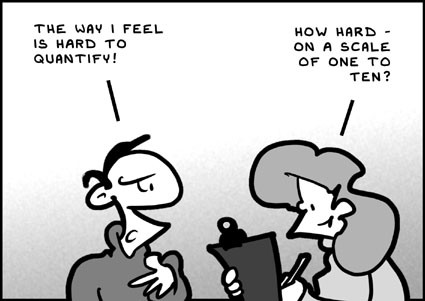 Population

Interest

Context
What about aim, objectives and title?
Aim: best to go for single aim

Objectives: break down aim into major milestones

Title : descriptive and concise
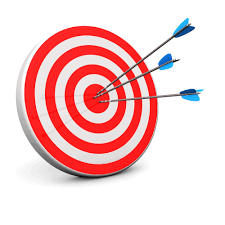 Team
Principal investigator 
Social care and/or clinical expert(s)
Statistician
Health economist 
Public involvement lead
Health psychologist
Organisational psychologist
Qualitative expert(s)
Clinical trials Methodologist
Other specialist methodologists
Where to find team members
Statistician or Health economist: 
CTU
your/collaborating university departments
consultancy unit
Health psychologist: 
own department or organisation
some regional groups within British Psychology Society division of heath Psychology
European Health Psychology Society 
psychology department in your university
Qualitative expert(s)
own department or organisation
speak to RDS about different types of qualitative experts
Useful links
SSCR NIHR: https://www.sscr.nihr.ac.uk/projects/research-priorities/

James Lind Alliance: https://www.jla.nihr.ac.uk/priority-setting-partnerships/adult-social-work/top-10-priorities.htm

NICE guidance: https://www.nice.org.uk/guidance/health-and-social-care-delivery

NIHR themed calls: https://www.nihr.ac.uk/documents/themed-call-complex-health-and-care-needs-in-older-people/24074

ENRICH NIHR: https://enrich.nihr.ac.uk/
Public Involvement (PPI) in Research
Dr Naina PatelPPI Lead
Outline
Part 1: The why, who, where and when in relation to public involvement

Part 2: Guidance and resources

Part 3: How can the Research Design Service East Midlands assist?
Part 1: The why, who, where, and when of public involvement
Why: NIHR requirement for public involvement
Involving patients, service users and the public in the design of the research is critical.

Public involvement must be routinely involved in the design of clinical and social care research, to ensure outcomes match their needs and studies are designed with real participants and the realities of their daily lives in mind.

Patients, the public and service users can provide insights from their lived experience and alternative views to those of research teams or NHS staff.
https://www.nihr.ac.uk/documents/briefing-notes-for-researchers-public-involvement-in-nhs-health-and-social-care-research/27371
https://www.gov.uk/government/publications/the-future-of-uk-clinical-research-delivery/saving-and-improving-lives-the-future-of-uk-clinical-research-delivery
Who is the public?
The term public involvement includes patients, potential patients, carers and people who use health and social care services as well as people from specific communities and from organisations that represent people who use services such as charities and support groups. Also included are people with lived experience of one or more health conditions, whether they’re current patients or not.
Equality, diversity and inclusion (1)
“A diverse and inclusive public involvement community is essential if research is to be relevant to population needs and provides better health outcomes for all.” (Going the Extra Mile, NIHR 2015)
Equality, diversity and inclusion (2)
Equality vs. equity:
“Equity is not about treating everyone the same; it is about ensuring that access to opportunities are available to all by taking account of people’s differing needs and capabilities” (Humber Teaching NHS Foundation Trust, no date)
Diversity: 
“respecting and valuing all forms of difference in individuals” (INVOLVE 2012)
Inclusion: 
“positively striving to meet the needs of different people and taking deliberate action to create environments where everyone feels respected and able to achieve their full potential” (INVOLVE 2012)
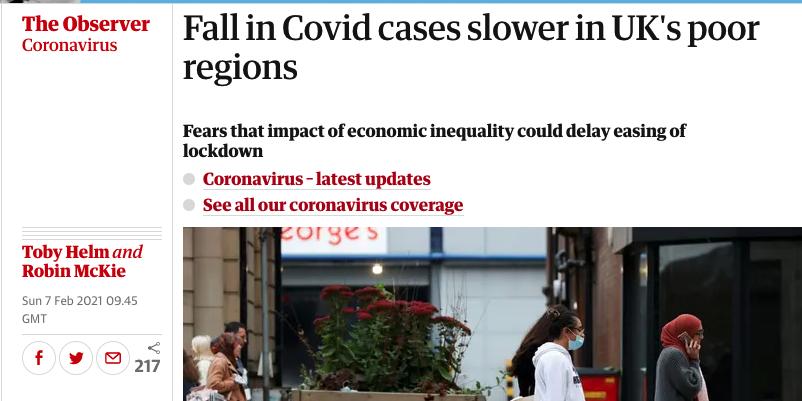 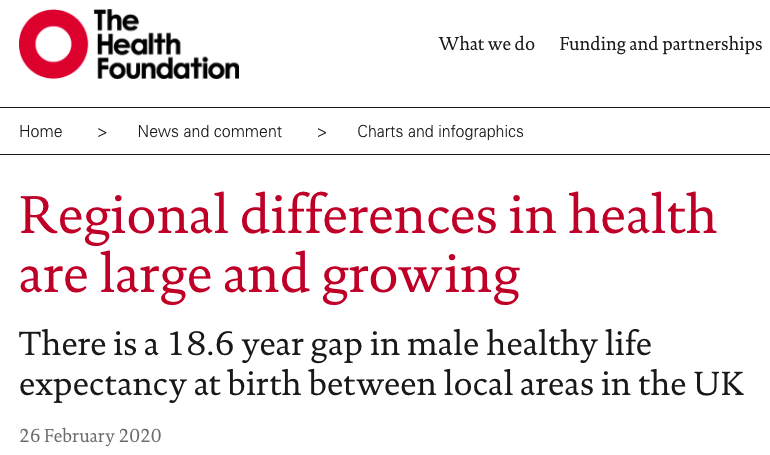 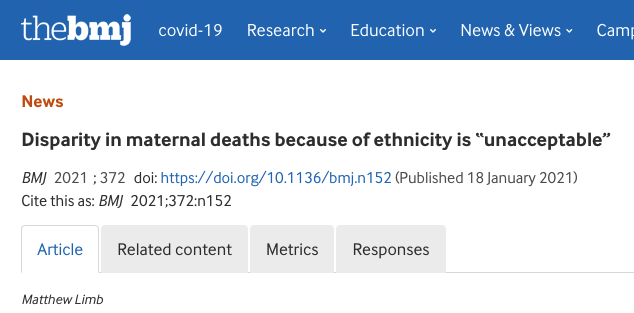 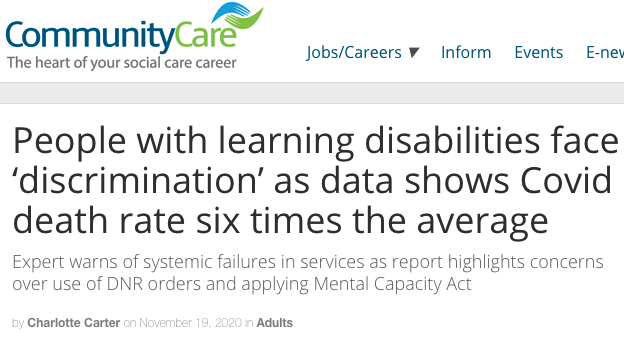 EDI in public involvement and research
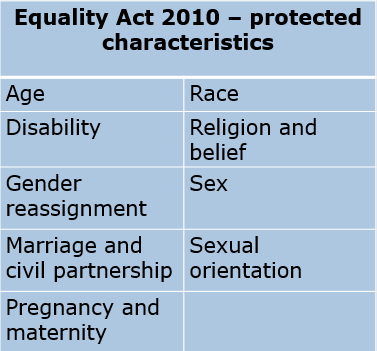 And beyond…
Social class
Caring responsibilities
Neurodiversity
Literacy 
Disadvantaged populations e.g. prisoners, homeless people
Geography
Where is public involvement positioned in research?
PPI Advisory Group with the Research Team                   Research
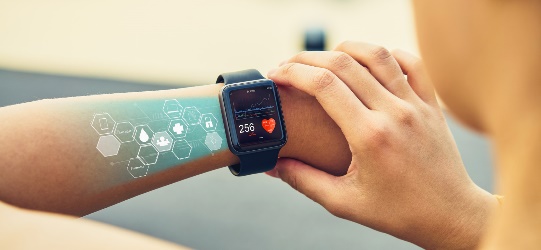 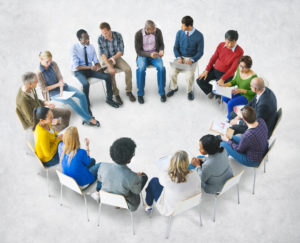 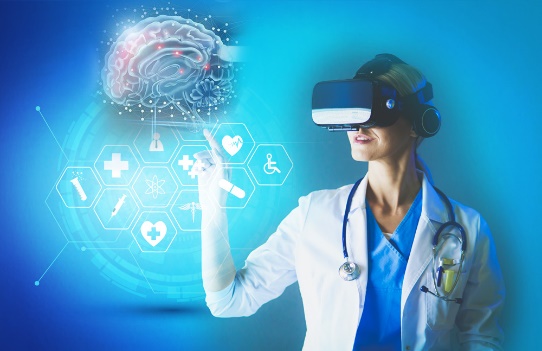 https://oxfordbrc.nihr.ac.uk/ppi/
https://www.towerfast.com/press-room/the-future-of-wearable-medical-devices
https://www.einfochips.com/blog/how-artificial-intelligence-is-transforming-the-healthcare-sector/
Identify research question
Influence clinical practice
Write & submit funding app.
When do patients, public and service users get involved?
The Research Cycle
Publicise research outcomes
Design study, get approvals
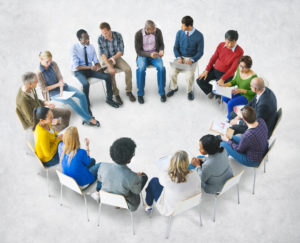 Analyse research outcomes
Carry out research study
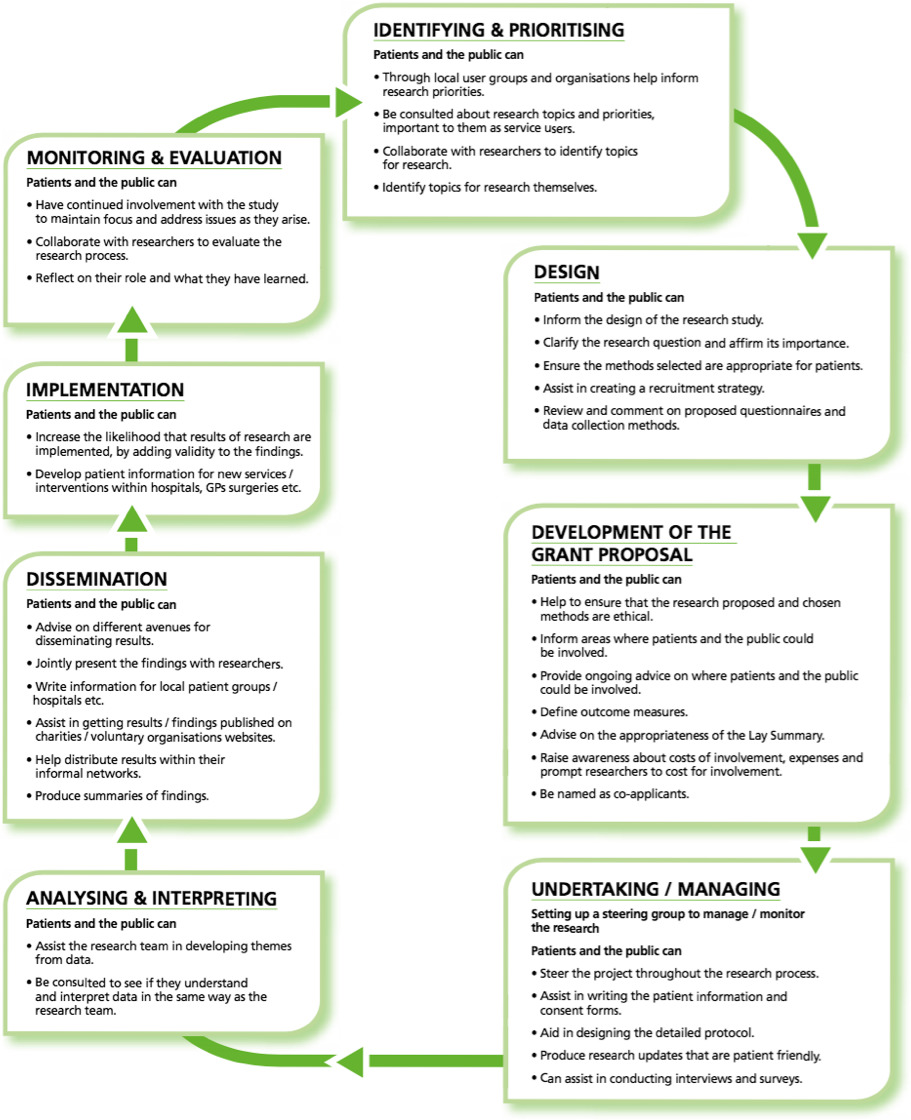 Health Expectations, Volume: 22, Issue: 4, Pages: 785-801, First published: 22 April 2019, DOI:(10.1111/hex.12888)
Part 2: Guidance and resources
Guidance and resources (1)
Start early with your public involvement!

For equality, diversity and inclusion guidance and resources: https://www.trialforge.org/trial-forge-centre/include/

Research Design Service for equality, diversity and inclusion toolkit: https://www.rdsresources.org.uk/edi-toolkit 

Use the NIHR Payment for guidance for researchers and professionals to ensure you support your public contributors for their involvement and allocate a budget in your funding application. https://www.nihr.ac.uk/documents/payment-guidance-for-researchers-and-professionals/27392

Ensure the pubic involvement budget in your funding application adequately reflects the level and depth of public involvement you are going to undertake
Guidance and resources (2)
Public Co-applicant: no formal requirement but refer to NIHR guidance for https://www.invo.org.uk/posttypepublication/public-co-applicants-in-research-guidance-on-roles-and-responsibilities/

For more guidance on issues related to the involvement of a co-applicant refer to the following: 
https://peterbates.org.uk/wp-content/uploads/2017/04/how_to_engage_people_as_research_co-applicants.pdf

PPI Lead: This can be someone within the research team who takes responsibility for co-ordinating meetings and supporting public involvement
Guidance and resources (3)
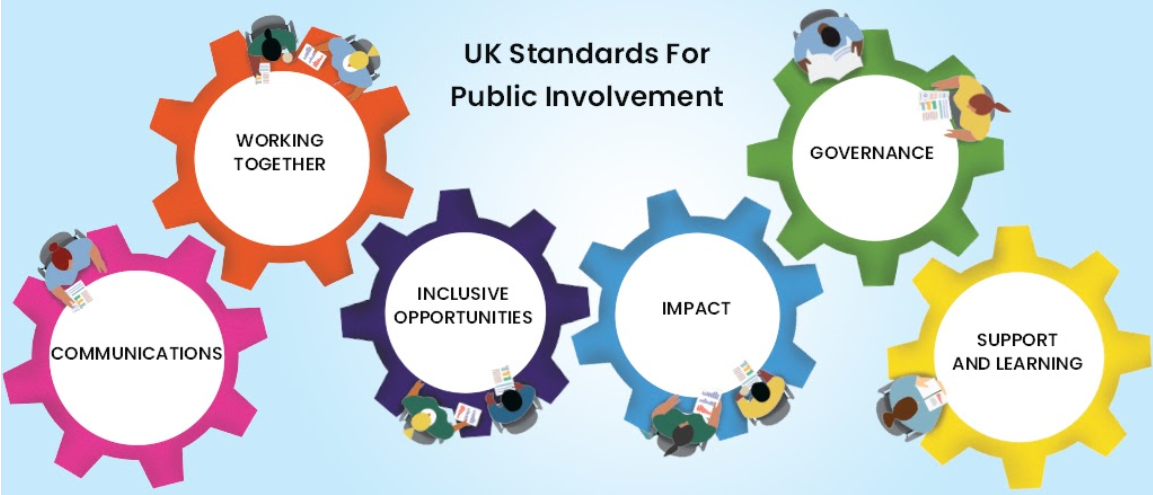 The standards are:
A framework for what good public involvement in research looks like
Designed to encourage reflection and learning
A tool to identify what is going well and what needs improving
Intended to be used with any method or approach to public involvement in research
https://sites.google.com/nihr.ac.uk/pi-standards/home
Part 3: How can the RDSEM assist with public involvement?
RDS East Midlands: Public involvement support and resources (1)
Patient and Public Regional Lead for PPI can assist with:

Advice and guidance on public involvement at the development stage of funding applications to individual researchers and in MAP meetings

Guidance on how to integrate public involvement in research projects 

Guidance on budgeting for public involvement 

How to ensure equality, diversity and inclusion in public involvement recruitment and research is integrated from the outset
RDS East Midlands: Public contributors (2)
We have an experienced and diverse team of public contributors that can:

Review plans for public involvement in funding applications  for public involvement content and Plain English Summary

Review public involvement plans in practice Fellowship interviews

Take part in public involvement Advisory groups for researchers (upon request to PPI Lead) 

Act as Co-applicants (upon request to PPI Lead)
Public Involvement Fund (PIF)
We provide small awards to support public involvement at an early stage in the development of funding application forms. The awards are as follows:
Introduction to NIHR Funding Programmes
Dr Brian Crosbie
Qualitative Adviser RDS East Midlands
Research  for Patient Benefit - RfPB
NIHR Core Funding Programmes:
Lower cost research studies (qualitative, quantitative and mixed) to assess whether new interventions provide benefit for people with health and social care needs.
Health and Social Care Delivery Research - HSDR
The evaluation of innovations in health and social care organisation and delivery to improve service quality, efficiency, experience and access.
Research for Social Care- RfSC
Fund topics and research methodologies that increase the effectiveness of social care services, to benefit service users and carers.
Health and Social Care Delivery Research
Aim: To produce evidence to improve the quality, accessibility and organisation of health and social care services.
 
The evaluation of innovations in health and social care organisation and delivery to improve service quality, efficiency, experience and access
The goal is to produce evidence for managers, commissioners, clinical leaders and service users
Research should lead to changes in practice and organisation of NHS/social care
Studies should be carried out across more than one site
Encourage early careers research with strong mentoring
Funding:  Commissioned and researcher-led, no fixed limits on duration or funding
HSDR examples:
Engaging general practitioners in service development and quality improvement in care homes: a realist synthesis of the published evidence

How best to deliver Comprehensive Geriatric Assessment in a cost-effective way

Accessibility and implementation in UK services of an effective depression relapse prevention programme: mindfulness based cognitive therapy

Impact of closing Emergency Departments in England (closED)
Research for Patient Benefit
Aim: Supports health, public health and social care research 
Funding stream addresses a wide range of health challenges
Encourages early career researchers with strong mentorship
Lower cost research studies (qualitative, quantitative and mixed) to assess whether new interventions provide benefit for people with health and social care needs.
New annual Research for Social Care (RfSC) competition with no formal tiers, assessed by a national panel of social care experts and practitioners
Funding: 3 levels of funding in researcher-led calls:
Up to £350,000 over a period of up to 36 months
Feasibility studies up to £250,000
Up to £150,000 for higher risk projects- exploratory & development
Process: Two-stage process to one of the 10 regional funding panels, 3 calls per year
RfPB examples:
Co-production of best practice recommendations for local authority reviews of double-handed homecare packages

ORCHARD study: a realist review of hearing communication strategies for residents with dementia living in care homes

Preventing psychosis in young people at ultra-high-risk attending NHS mental health services: a feasibility study of a novel intervention target

A multicentre randomised controlled trial (RCT) of a self-help cognitive behavioural therapy (CBT) intervention to reduce the impact of hot flush and night sweat (HFNS) symptoms in men with prostate cancer undergoing androgen deprivation therapy
Research for Social Care
Aim: To fund topics and research methodologies that increase the effectiveness of adult social care services, to benefit service users and carers. 
RfSC funds research which generates evidence to improve, expand and strengthen the way adult social care is delivered
Teams consisting of social care researchers, professionals/practitioners, carers and service users. With links to adult social care organisations/providers
Develop and evaluate new ways of delivering social care
Develop novel methodologies for adult social care research.
Funding: Currently, 1 call a year opens September:
Up to £350,000 over a period of up to 36 months
 Two-stage process, through national committee
RfSC examples:
The effectiveness of the SIDECAR (scales measuring impact of dementia on carers) tool in improving carer quality of life in social care settings

Co-designing a toolkit of approaches and resources for end-of-life care planning with people with learning disabilities within social care settings

Promoting a social and rights-based approach to assessment under the Mental Health Act

Together in Prison: Developing a parenting programme to promote family wellbeing for young fathers in prison
NIHR fellowship  programme
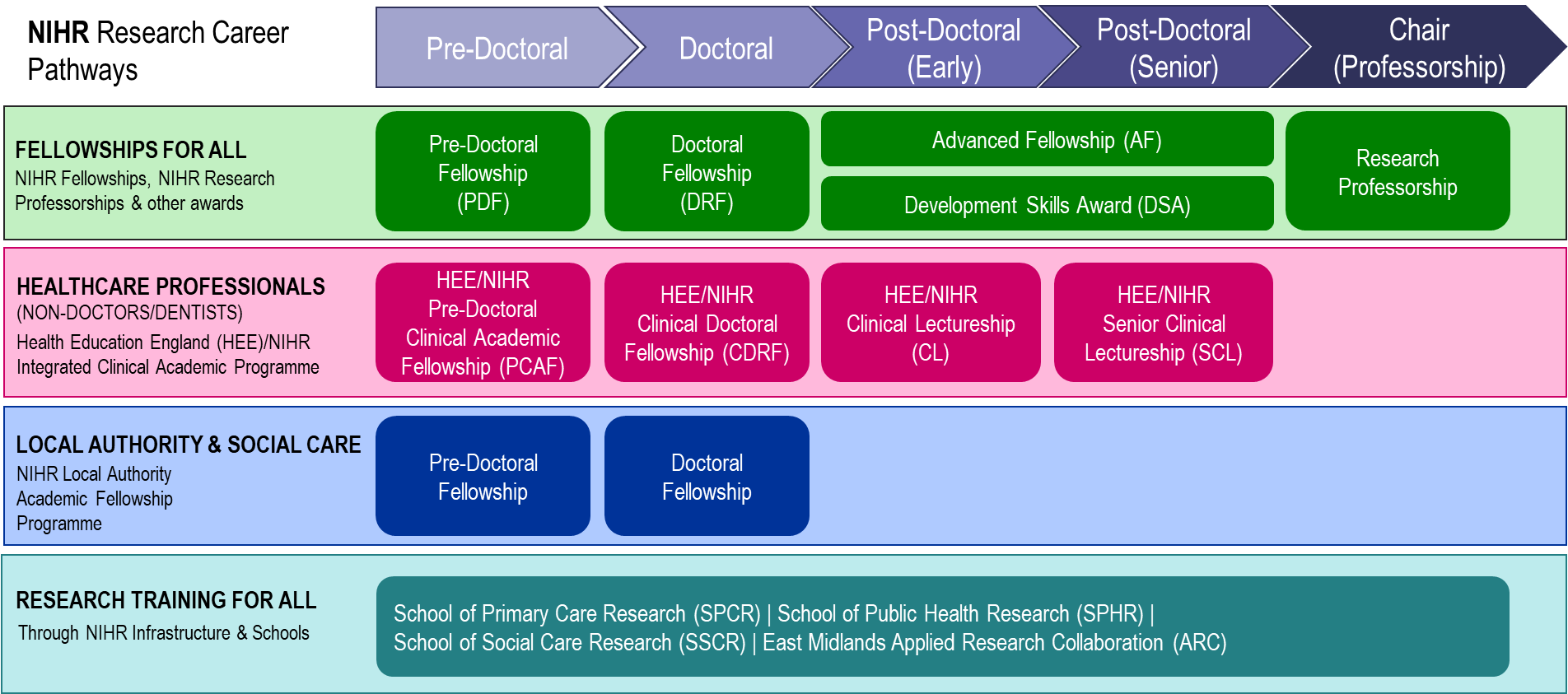 Support available from the RDS for applicants
Dr Rachel Evley
Qualitative Adviser RDS East Midlands
NIHR Research Design Service
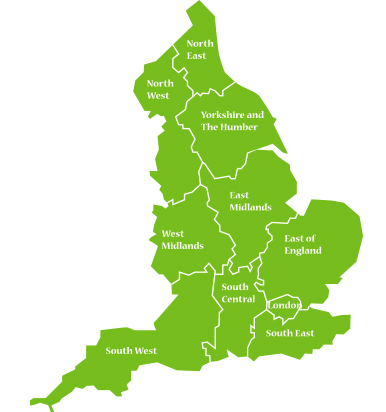 The Research Design Service was established in 2008.

There are 10 RDS regions.

RDSs support researchers applying for NATIONAL peer-reviewed funding schemes for health and social care research
National Institute for Health Research (our priority)
Research Councils - UKRI
National Charities e.g. Wellcome Trust, CRUK
RDS East Midlands
Our bases are in Leicester and Nottingham but we cover the whole of the East Midlands Region
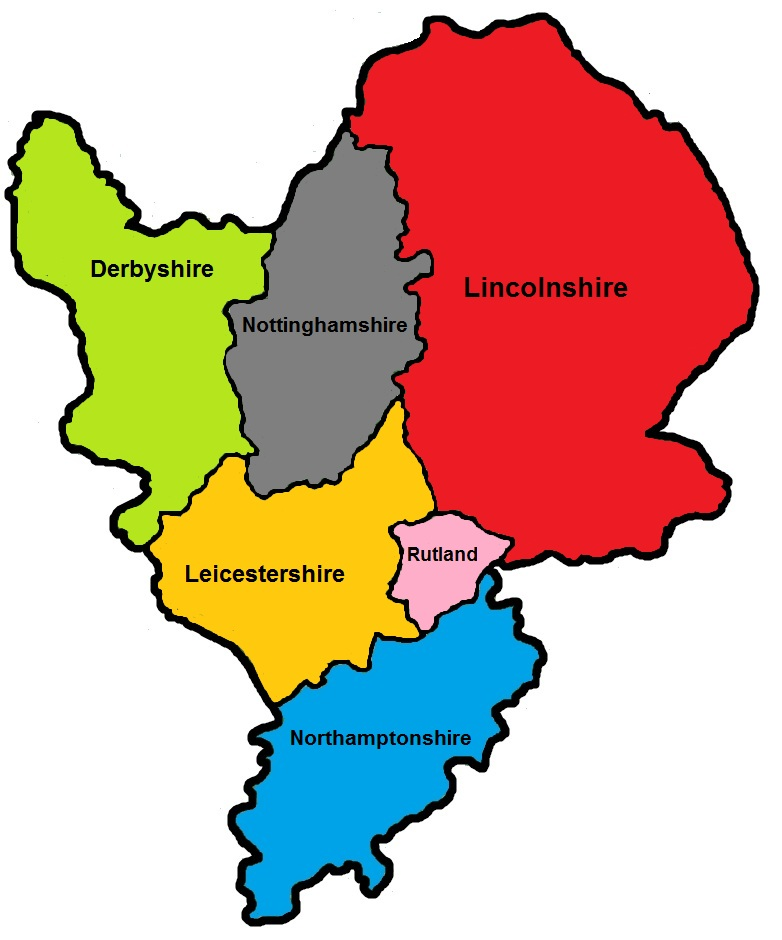 Our Team includes:
Qualitative methodologists
Social scientists 
Public involvement experts
Information specialists
Medical statisticians 
Health economists
Epidemiologists
Behavioural scientists
How to contact us
Contact us through our website or by email
www.rds-eastmidlands.nihr.ac.uk
We ask researchers to provide a little information by completing a form on our website 
who they are
the project
whether they have a funder in mind 
the advice they need
We also ask people to read our working with the RDS and confidentiality agreement
How the RDS can help
Research literature
Current studies
Need for this research
Evidence
Design
Team
Research design
Methodology
Grant writing skills
Critical Review
Appropriate expertise
Depth & Breadth
Commitment
Application
Remit
Priorities
Process
Deadlines
Contracting
Funding limits
Competitiveness
Funder
Impact
Potential benefits to: 
NHS/Social Care
Patients and others
How will that potential be realised
Involvement
Meaningful public involvement
throughout all stages of the application including developing the application itself
We can also
Signpost to other useful services (e.g. CRN, CTUs, R&D Offices, etc)
Support public involvement (some funding may be available)
Navigate application forms and processes
Offer multidisciplinary advice panels (MAPs)
Review application drafts – ongoing or at our monthly review panel
Practice fellowship interviews
Interpret feedback from panels (whether successful or unsuccessful)
Useful links
RDS Resources
RDS South Central Essential Guide to Grant Applications (YouTube channel) - https://bit.ly/3tlAjis 
RDS London Resources - https://www.rds-london.nihr.ac.uk/resources/
RDS Blog - https://www.rdsblog.org.uk/

NIHR Resources
NIHR School for Social Care Research - https://www.sscr.nihr.ac.uk/
NIHR School for Primary Care Research - https://www.spcr.nihr.ac.uk/
NIHR School for Public Health Research - https://sphr.nihr.ac.uk/
NIHR Academy YouTube Channel - https://bit.ly/3JtSHLK
PPI Resources - https://bit.ly/3EDWSll
Schedule of Events Cost Attribution Template (SoECAT) - https://bit.ly/3pMxIfY
East Midlands Clinical Research Network (CRN) - supportmystudyeastmidlands@nihr.ac.uk
East Midlands RDS contact details
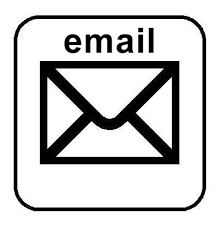 rds.em@nihr.ac.uk
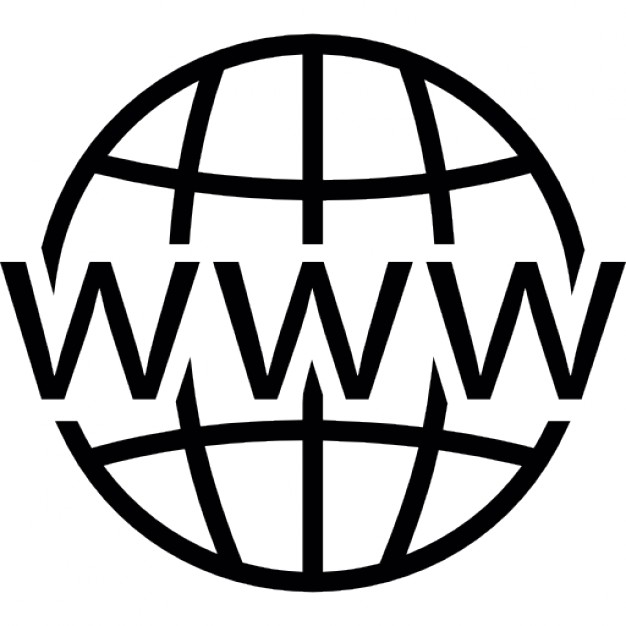 www.rds-eastmidlands.nihr.ac.uk
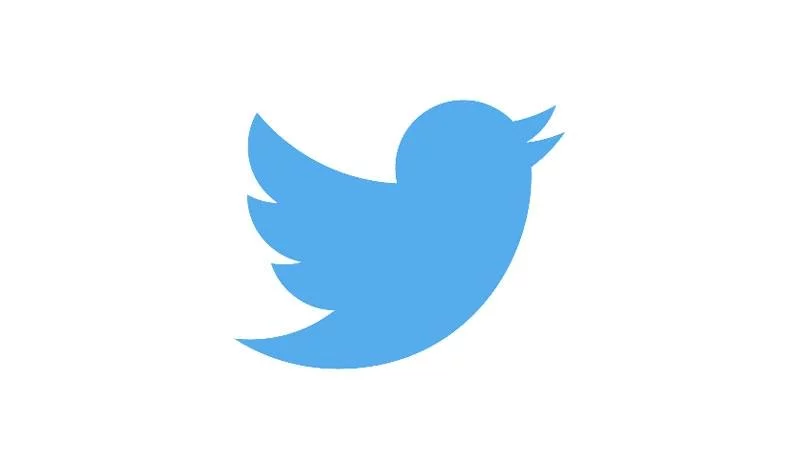 Follow us @NIHR_RDSEM